Day-Ahead Market (DAM) Performance Issue (DAM Delays)


Alfredo Moreno
May 5, 2021 WMS
Recap
On October 28, 2020, ERCOT introduced and presented on DAM performance delays at TAC; TAC requested WMS review 
On January 5, 2021, WMS referred discussion to WMWG 
From the regression analysis, Total PTP intervals was identified to be the most significant variable affecting the Total DAM Run time 
Top 34 CPs (20% of CPs) make up ~83% of PTP intervals on average 
Top 37 make up ~85% and submit over 1k PTP intervals on average
Top 6 make up ~37% and submit over 6k PTP intervals on average
Top 2 make up ~15% and submit over 10k PTP intervals on average
The Top10 CPs are responsible for 47% of total PTP interval submissions on average
The Top 10 CPs are not affiliated with other CPs 
Today we have daily CP limit of 1500 submissions which can translate to 36,000 PTP interval submissions from a single CP
Putting a daily submission limit at holding company level may not curtail the Top 10 CPs that are not affiliated  
PTP intervals have doubled in the last 5 years
2
Options for mitigating DAM performance
Create a PTP interval limit 
Introduce submission fees
PTP fee
PTP fee after a pre-determined number
PTP fee on un-awarded intervals
Extend fee to Energy-only Offer and Energy Bids
3
PTP interval proposal
On any given Operating Day CPs participating (with PTPs) in the DAM range from 75 to 120, with ~100 CPs on average
ERCOT proposes 12,000 as the initial PTP interval limit, while preserving the ability to reduce the limit as necessary to ensure DAM performance is optimized
4
ERCOT Recommendation
Following the discussions at WMWG, ERCOT recommends establishing DAM daily submission limits for PTPs based on PTP Intervals
ERCOT will continue to use this limit to control the volume of PTP Intervals 
To resolve DAM performance issues, ERCOT would tune this limit and communicate any updates to the market
In the event, PTP Intervals based limit becomes too constraining for CPs to fully participate in the DAM, ERCOT recommends establishing a submission fee so that market participants who value these instruments more are not limited by daily PTP Interval limits
ERCOT will file System Change Request (SCR) to establish submission limits based on PTP intervals following WMS endorsement
ERCOT will continue to monitor DAM submissions and any behavior change (Energy-only Offer and Energy Bid volumes) with the proposed solution
5
Questions?
6
PTP interval proposal analysis
During the March 22nd WMWG meeting, Market Participants suggested PTP interval limit per CP 
ERCOT identified percentiles for OD 4/6/2019 to 12/31/2020 and analyzed numbers to propose the initial PTP interval limit
7
Comparison of Un-awarded and Awarded PTP Percentage
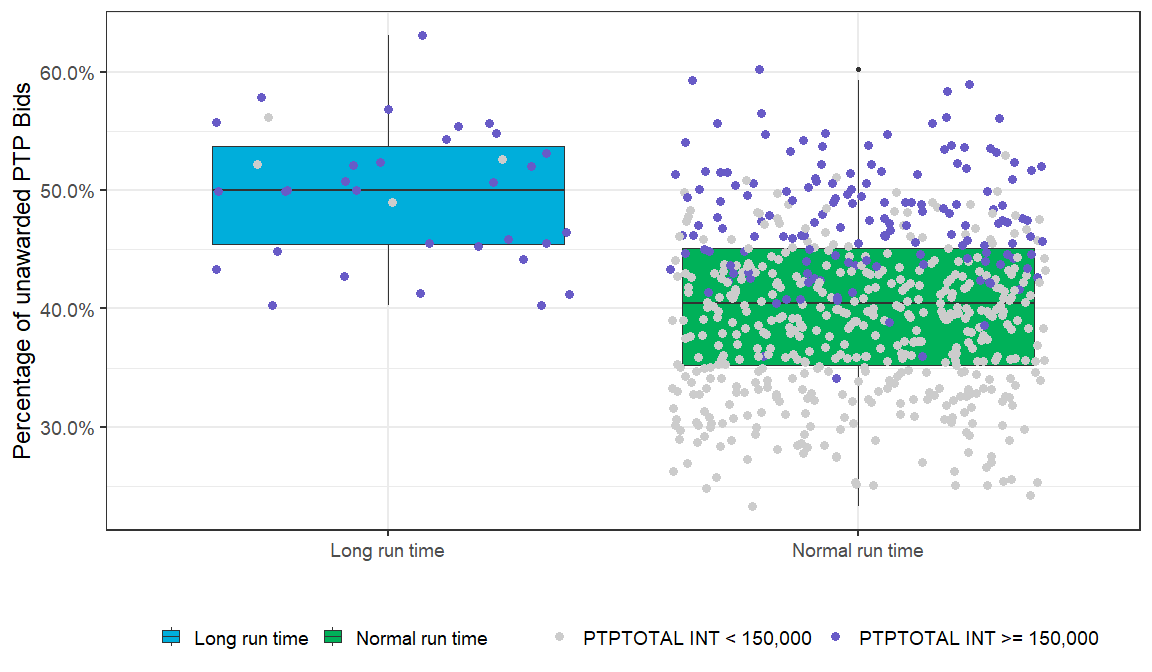 Median : 50.02 % or 87,481
Average: 49.76 % or 86,551
Median:  40.48 % or 55,641
Average: 40.25 % or 56,053
Comparison of PTP Submissions among Top 10 CP*
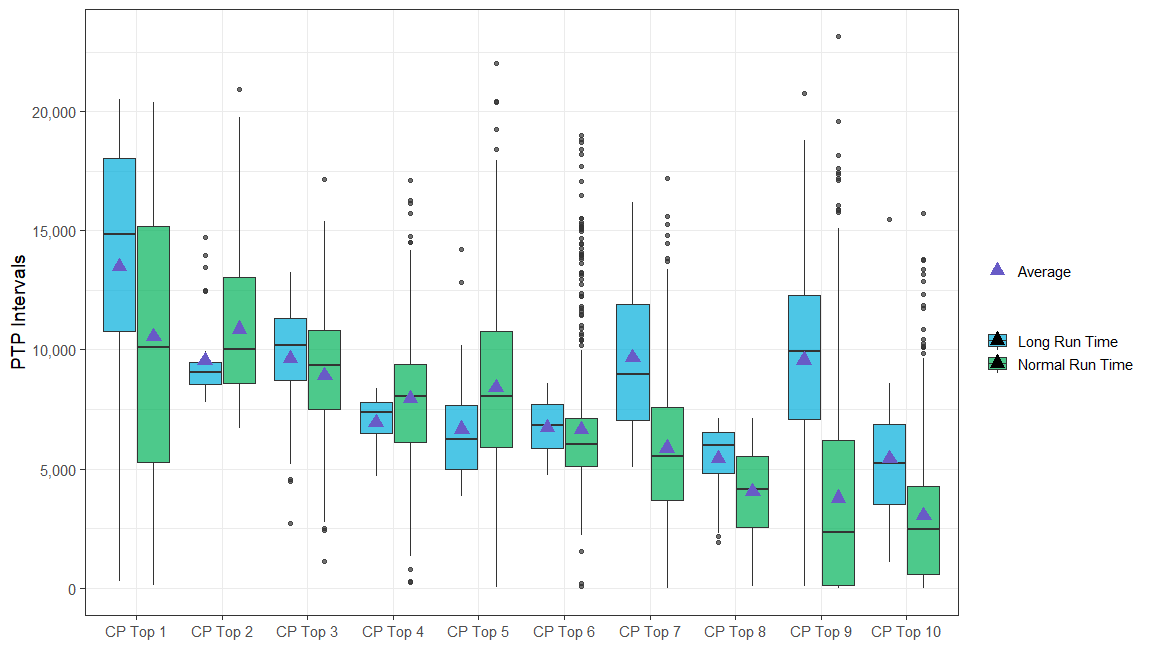 *Top 10 CP is determined by the median of daily PTP submissions.